TRƯỜNG TH& THCS ĐẠI TÂN
CHÀO ĐÓN CÁC THẦY CÔ VỀ DỰ GIỜ THĂM LỚP1A
Giáo viên thực hiện: Nguyễn Thị Chương
Tiết 1
Ôn lại kiến thức cũ
Tính:
84
  3
60
  8
+
+
87
68
Khám phá
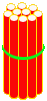 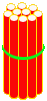 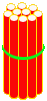 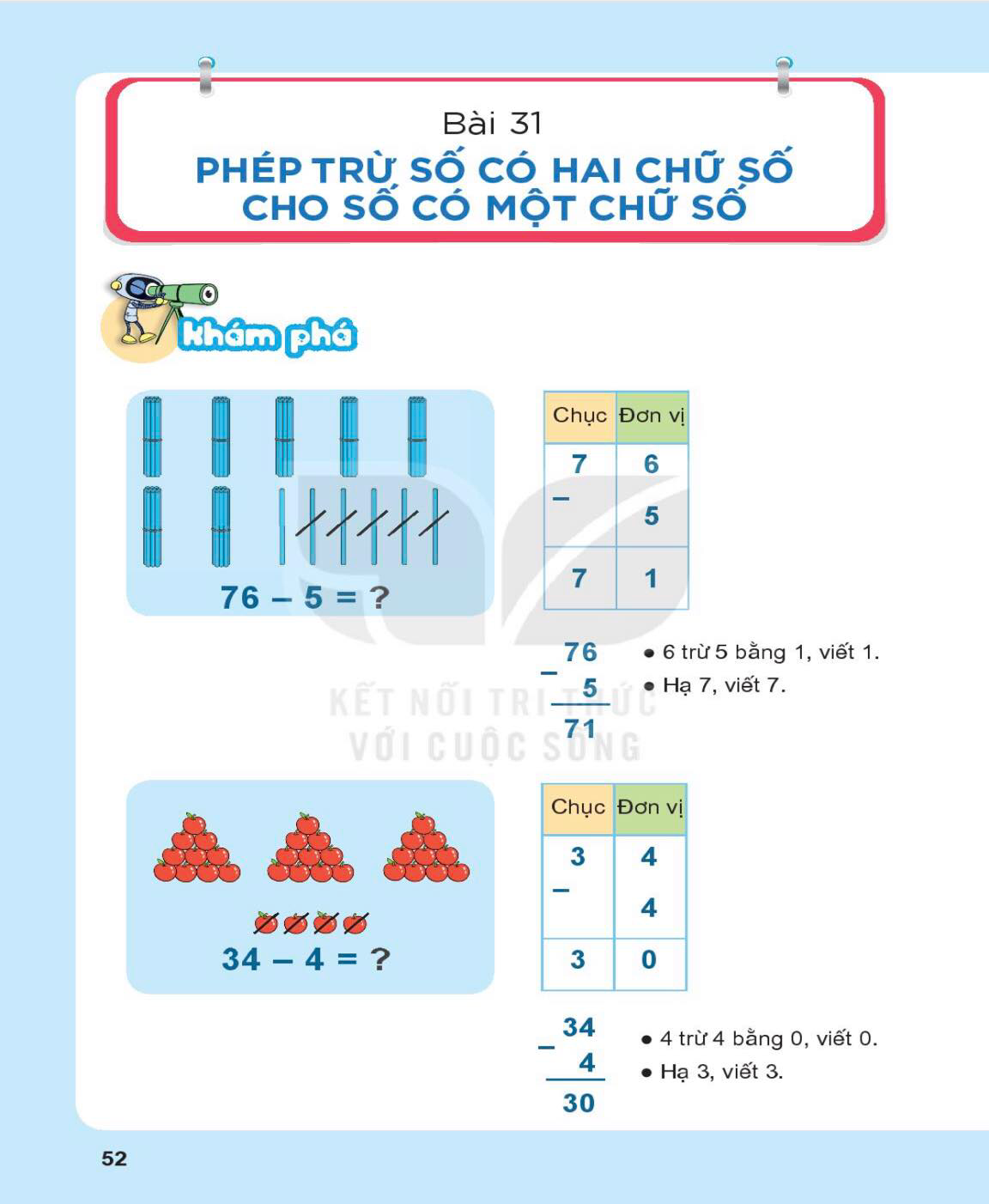 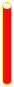 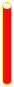 2
3
2 cộng 5 bằng 7, 
     viết 7.
+
3
2
1
5
+
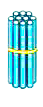 4
7
3 cộng 1 bằng 4,
     viết 4.
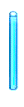 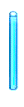 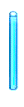 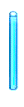 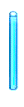 1
5
4
7
32 + 15 = 47
32 + 15 = ?
Khám phá
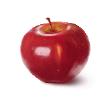 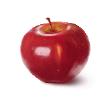 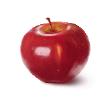 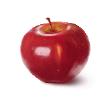 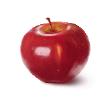 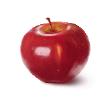 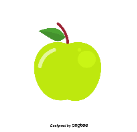 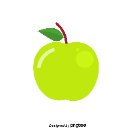 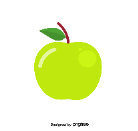 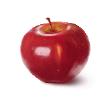 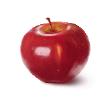 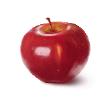 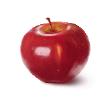 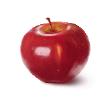 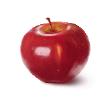 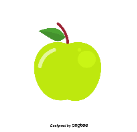 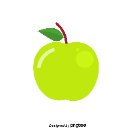 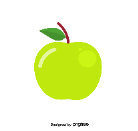 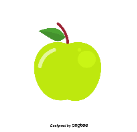 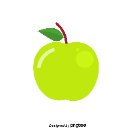 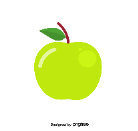 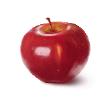 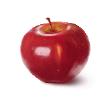 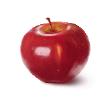 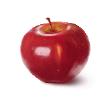 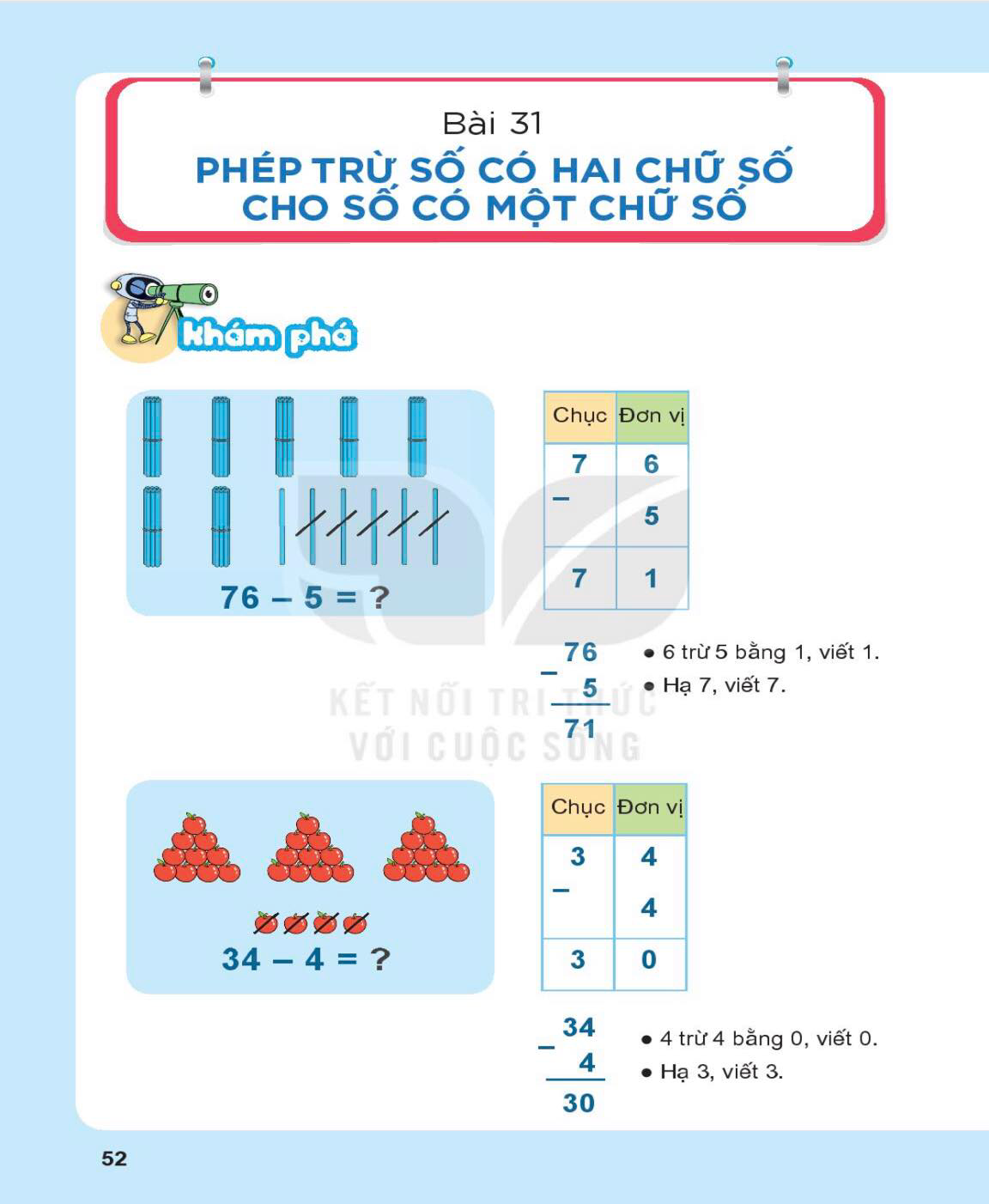 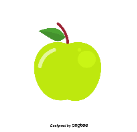 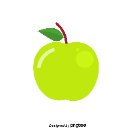 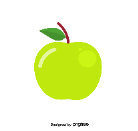 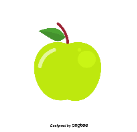 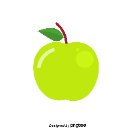 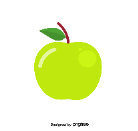 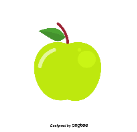 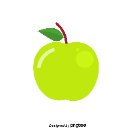 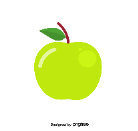 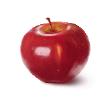 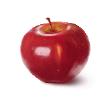 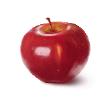 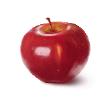 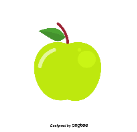 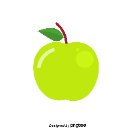 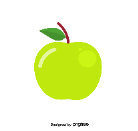 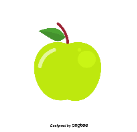 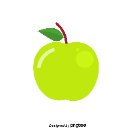 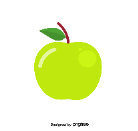 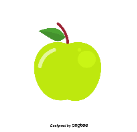 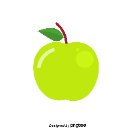 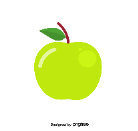 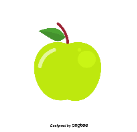 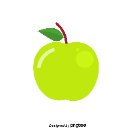 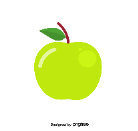 4
2
4 cộng 0 bằng 4, 
     viết 4.
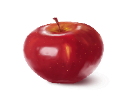 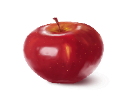 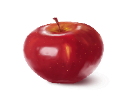 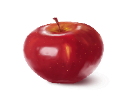 +
2
4
3
0
+
5
4
2 cộng 3 bằng 5,
     viết 5.
3
0
5
4
24 + 30 = 54
24 + 30 = ?
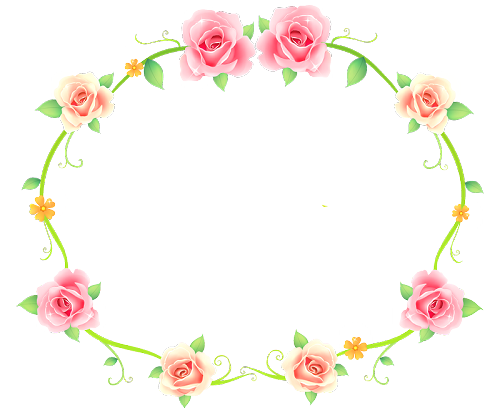 GIẢI LAO
Thực hành
Bài 1. Tính:
41
11
56
31
60
29
15
30
+
+
+
+
87
5
89
45
2
Thực hành
Bài 2. Đặt tính rồi tính
13+21
83 +15
15+ 64
34+40
3
1
34
40
83
15
15
64
1
2
+
+
+
+
74
3
4
79
98
Thực hành
Bài 3. Tìm chỗ đỗ cho trực thăng
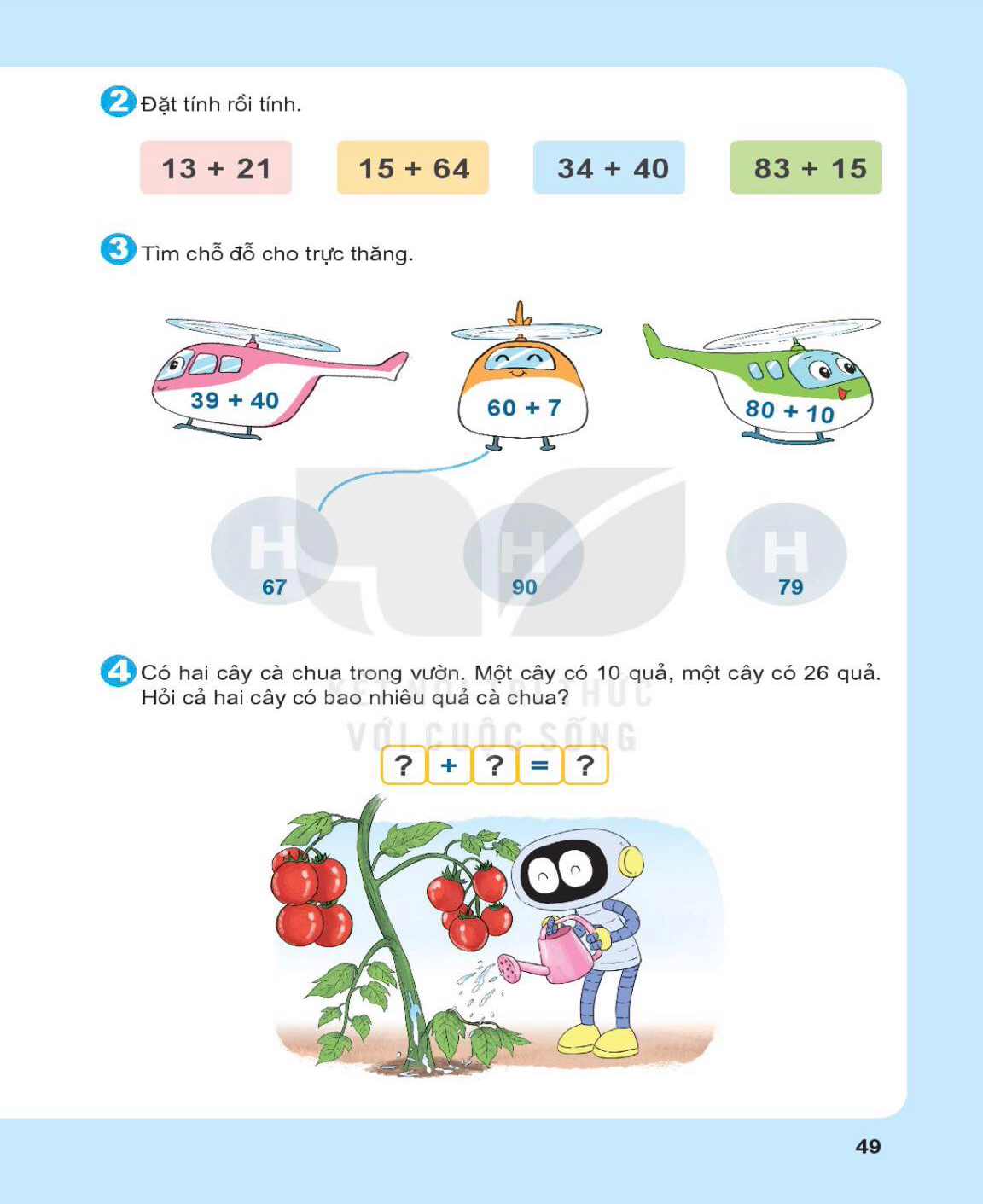 Bài 4. Có hai cây cà chua trong vườn. Một cây có 10  quả, một cây có 26 quả. Hỏi cả hai cây có bao nhiêu quả cà chua ?
=
+
?
?
?
=
10
+
26
36
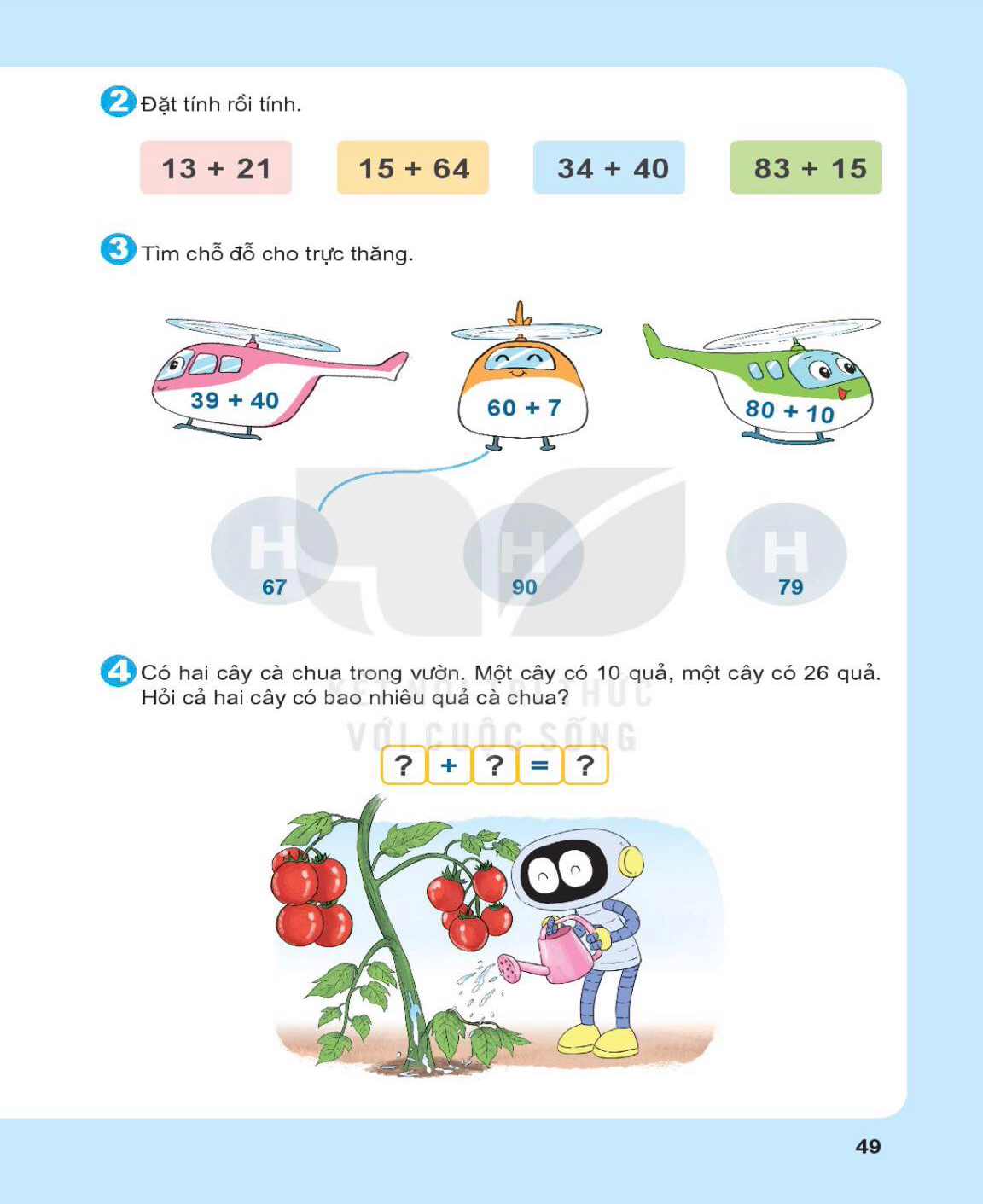 Tiết 2
Ôn lại kiến thức cũ
Đặt tính rồi tính
6
0
5
7
2
2
3
2
+
+
8
9
8
2
Hà có 12 bút chì,mẹ mua thêm cho Hà 26 bút chì. Hỏi Hà có tất cả bao nhiêu bút chì ?
?
?
?
=
12
+
26
38
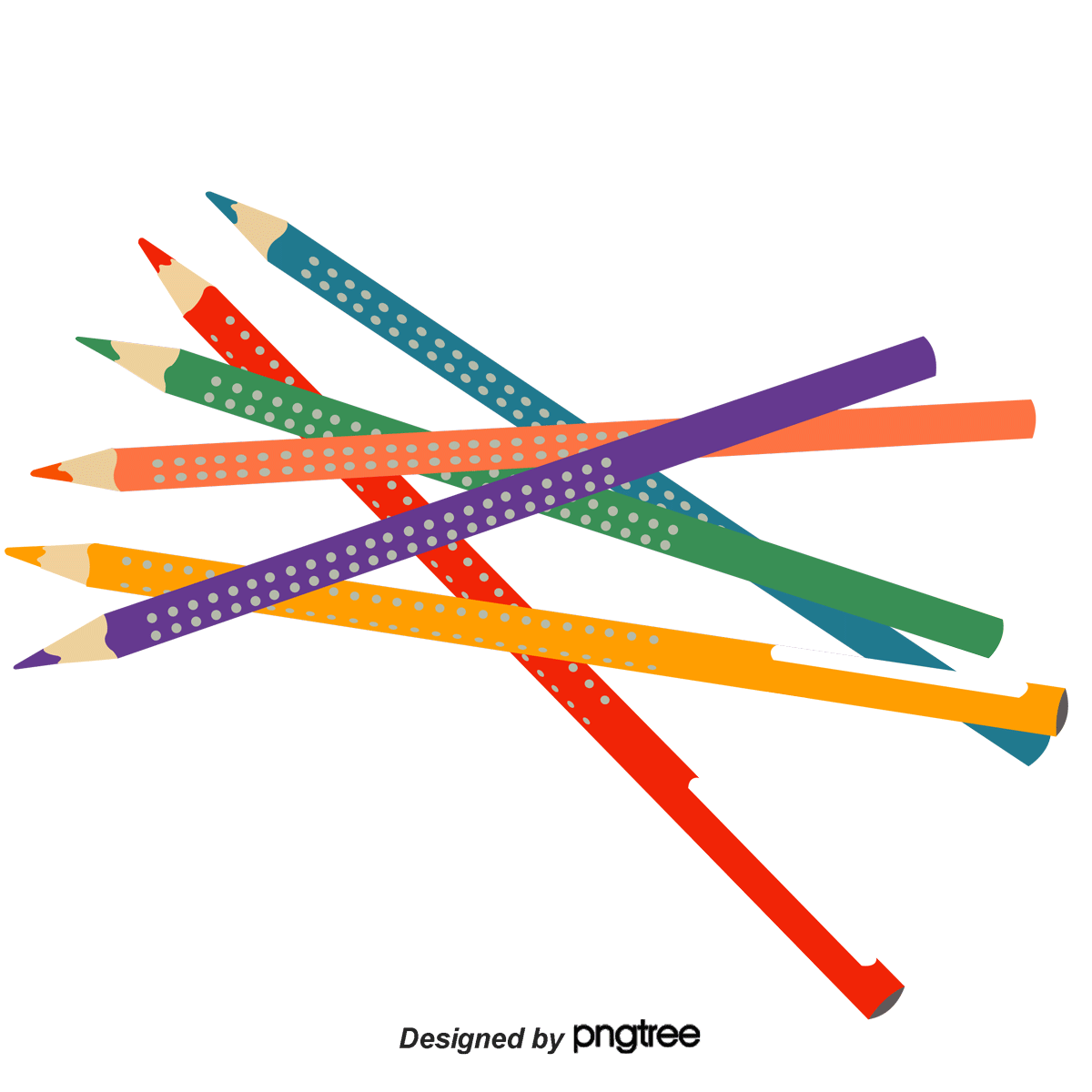 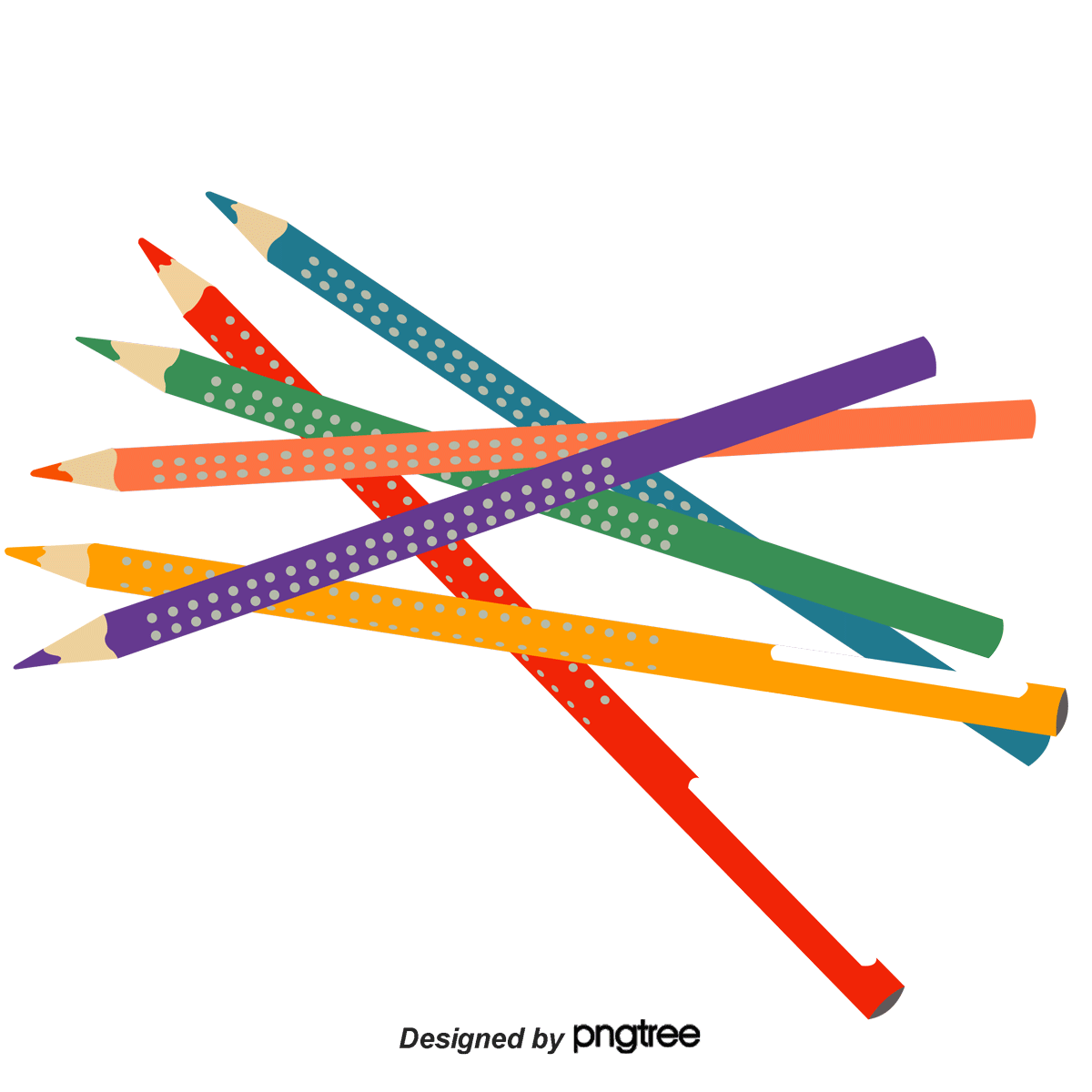 Luyện tập
Bài1. Đặt tính rồi tính
10 + 47
23 + 54
61 + 35
58 + 41
0
1
3
8
1
6
2
5
7
5
4
1
4
3
5
4
+
+
+
+
5
9
9
7
7
9
6
7
Bài 2. Quả xoài nào ghi phép tính có kết quả lớn nhất ? Quả xoài nào ghi phép tính có kết quả bé nhất?
Quả xoài ghi phép tính có kết quả bé nhất
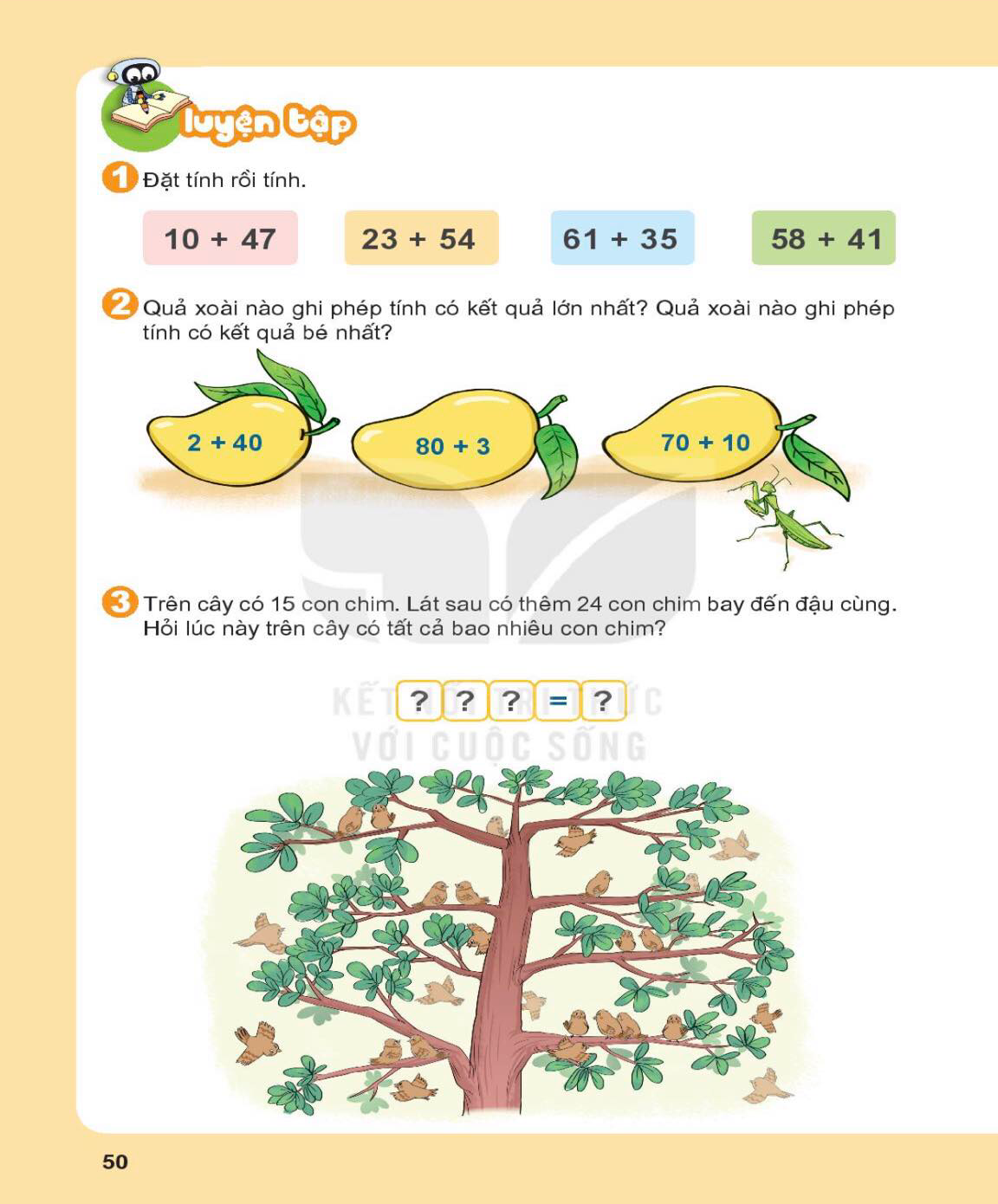 Quả xoài ghi phép tính có kết quả lớn nhất
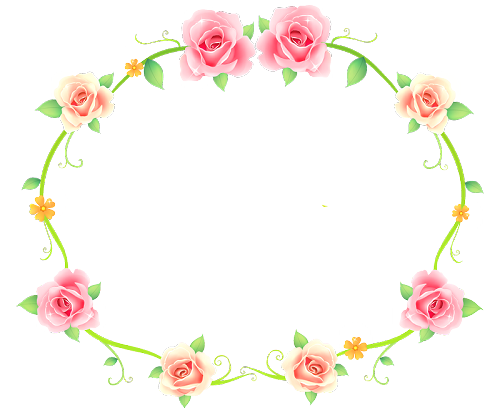 GIẢI LAO
Bài 3. Trên cây có 12 con chim. Lát sau có thêm 24 con chim bay đến đậu cùng. Hỏi lúc này trên cây có tất cả bao nhiêu con chim?
=
?
?
?
?
=
12
+
24
36
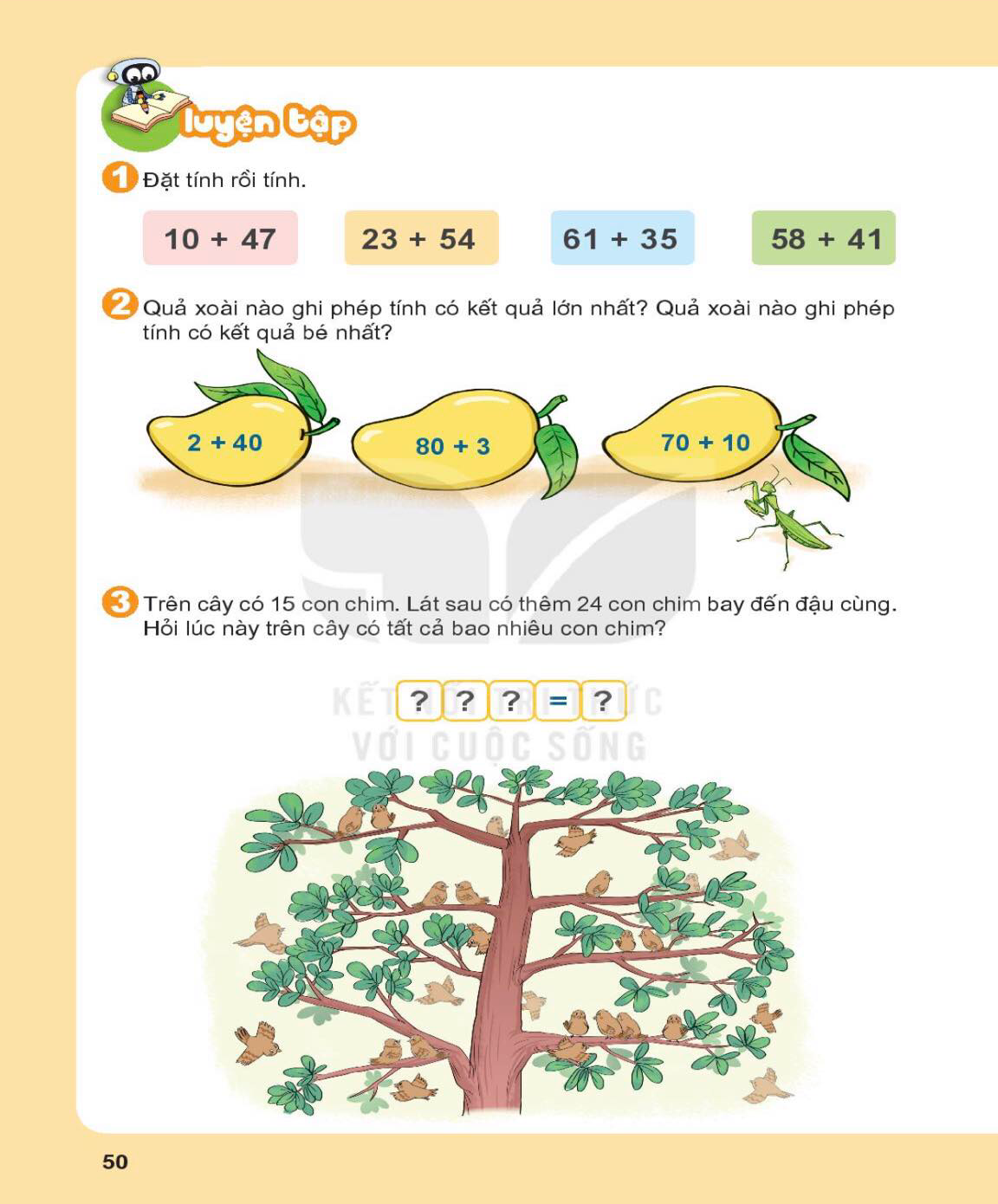 Luyện tập
Bài 4. Tính nhẩm( theo mẫu)
30 + 20 = ?
3 chục + 2 chục = 5 chục
30 + 20 = 50
10 + 50 = 60  
   20 + 40 = 60
   30 + 30 = 60
b) 30 + 40 = 70
   40 + 30 = 70
   20 + 50 = 70
c) 10 + 20 = 30
    10 + 30 = 40
    10 + 40 = 50
Bài 5. Tìm số bị rơi mất trong mỗi chiếc lá có dấu “?”
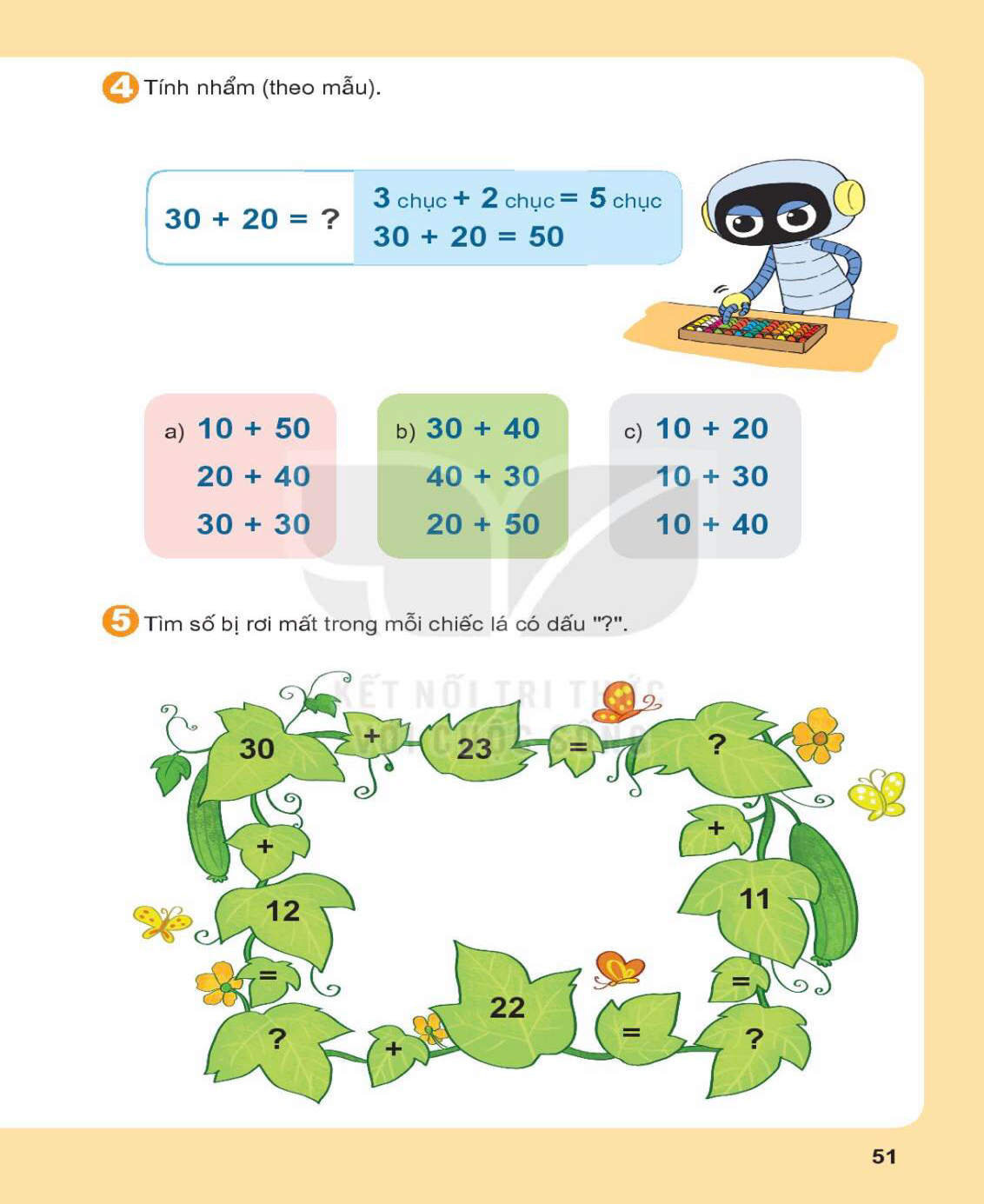 53
42
64
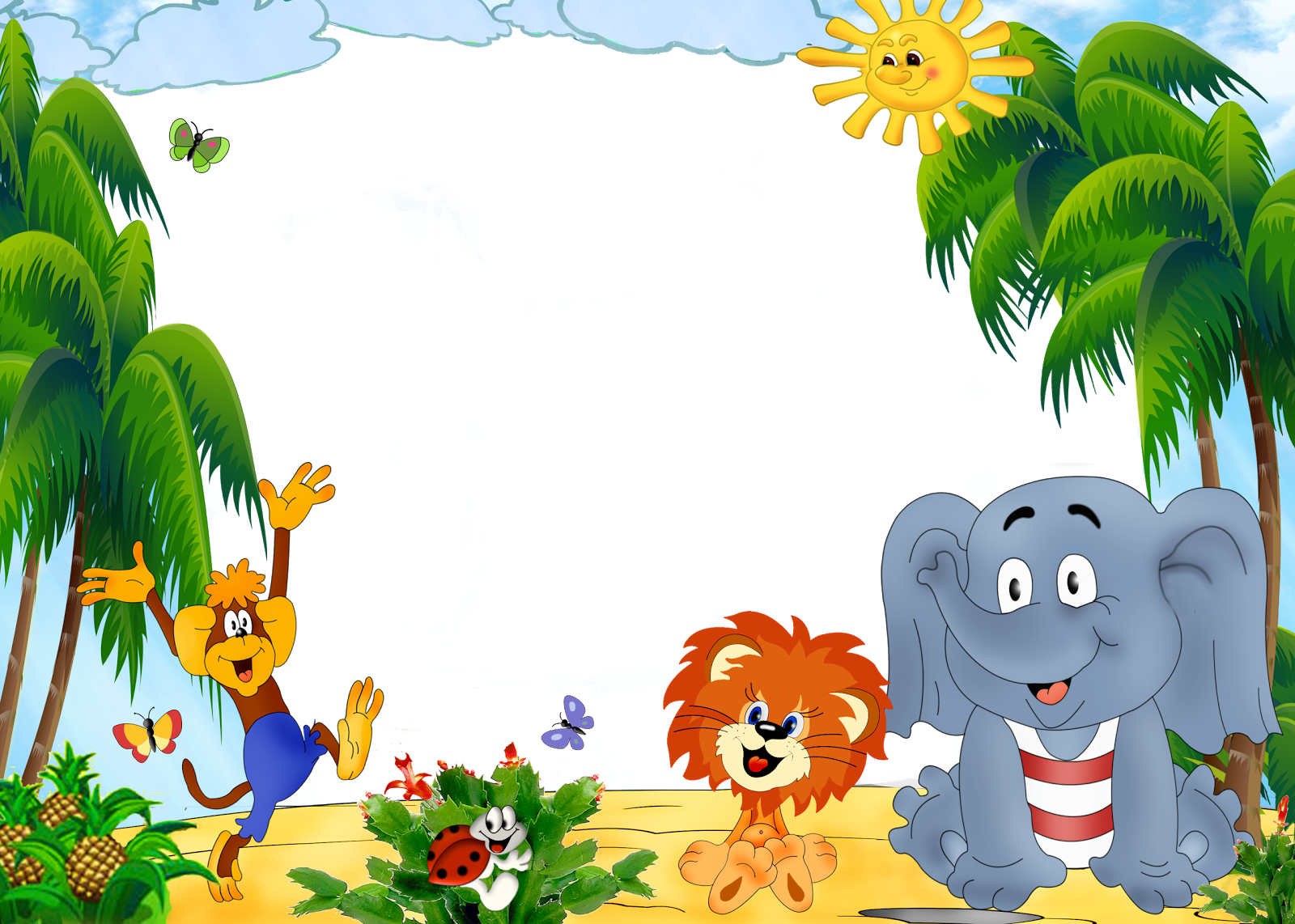 Củng cố - Dặn dò
- Nhận xét tiết học
Chuẩn bị bài sau:
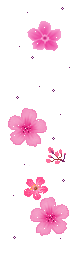 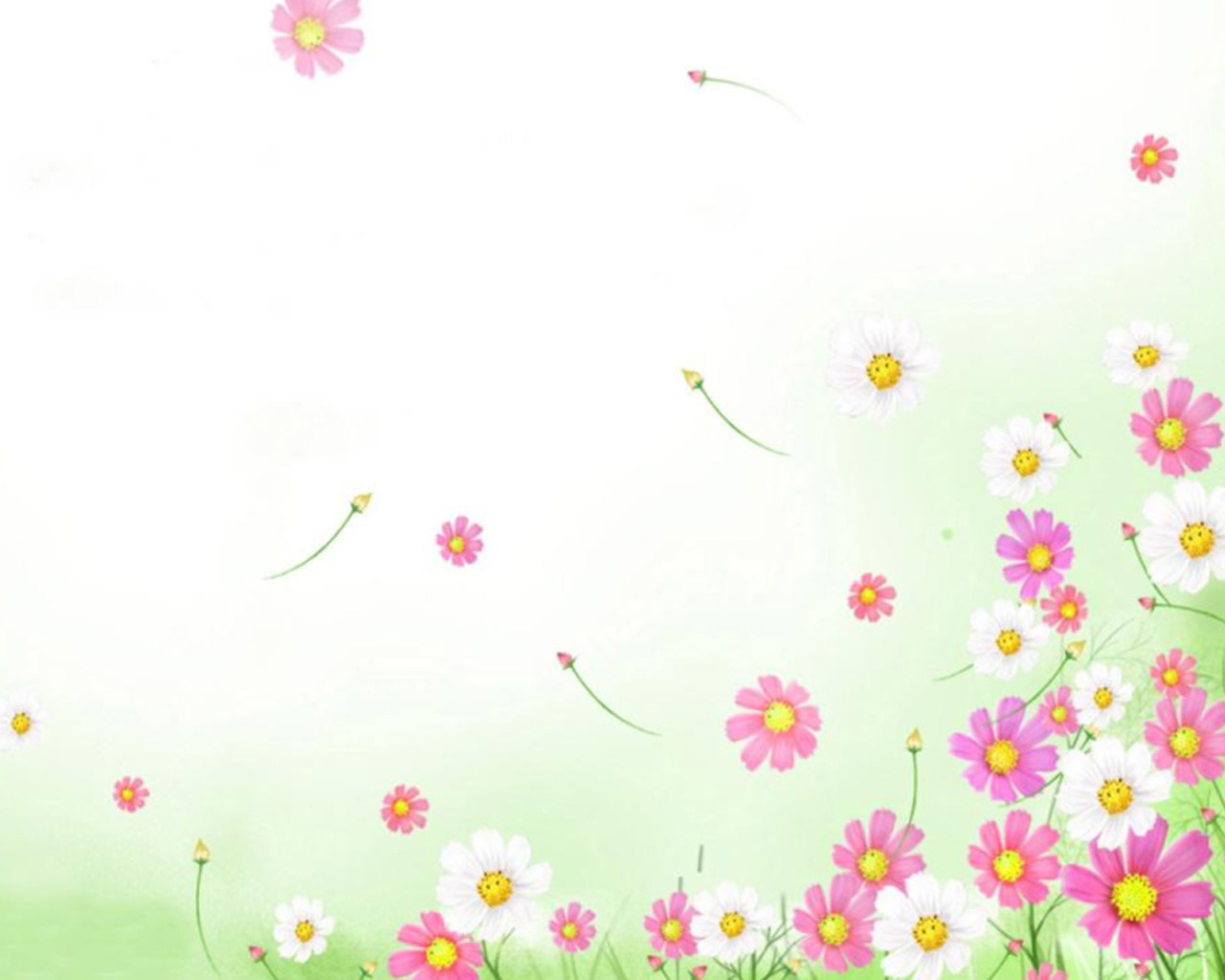 CHÀO TẠM BIỆT
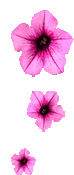 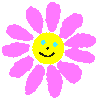 Chúc các em chăm ngoan, học giỏi.
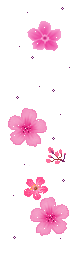 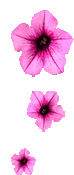 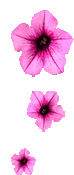 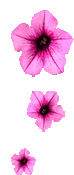 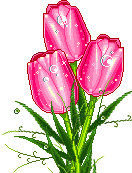